Who is D&B??
Dun & Bradstreet
Established in 1841
HQ is in Short Hills, NJ
1.5 Billion in annual revenue
Global Footprint 
Owns 80% of the Market for Business Credit
1
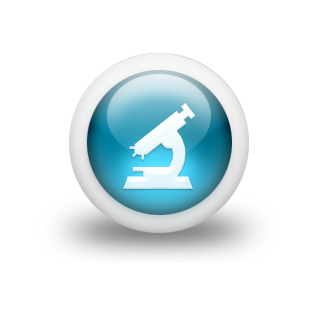 Information to assist you in making decisions about customers, prospects, suppliers, and business partners.

You need deeper insight intotheir current status and wherethey are headed.
2
How Does D&B Make Money??How Do they market Themselves??
Let’s Discuss
3
Who use Dun & Bradstreet?
Insurance Companies
Financial Institution
Creditors
Government - SBA
Business  -  Prequalification 
Business  -  Sales & Marketing
Others
4
What is a Duns Number??
D_U-N_S 
Data-Universal—Numbering—System

It is basically a social security number for a business that remains with the business for the life of it’s existence
5
D-U-N-S Number
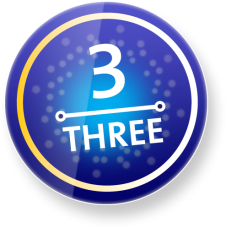 D&B’s proprietary D-U-N-S Number 
Track a business, and its activities, anywhere in the world,for as long as it exists—and even after it closes, if you need to
Your competitive advantage
See and track any business in a way that nobody else can without access to the capabilities that the D-U-N-S Number enables
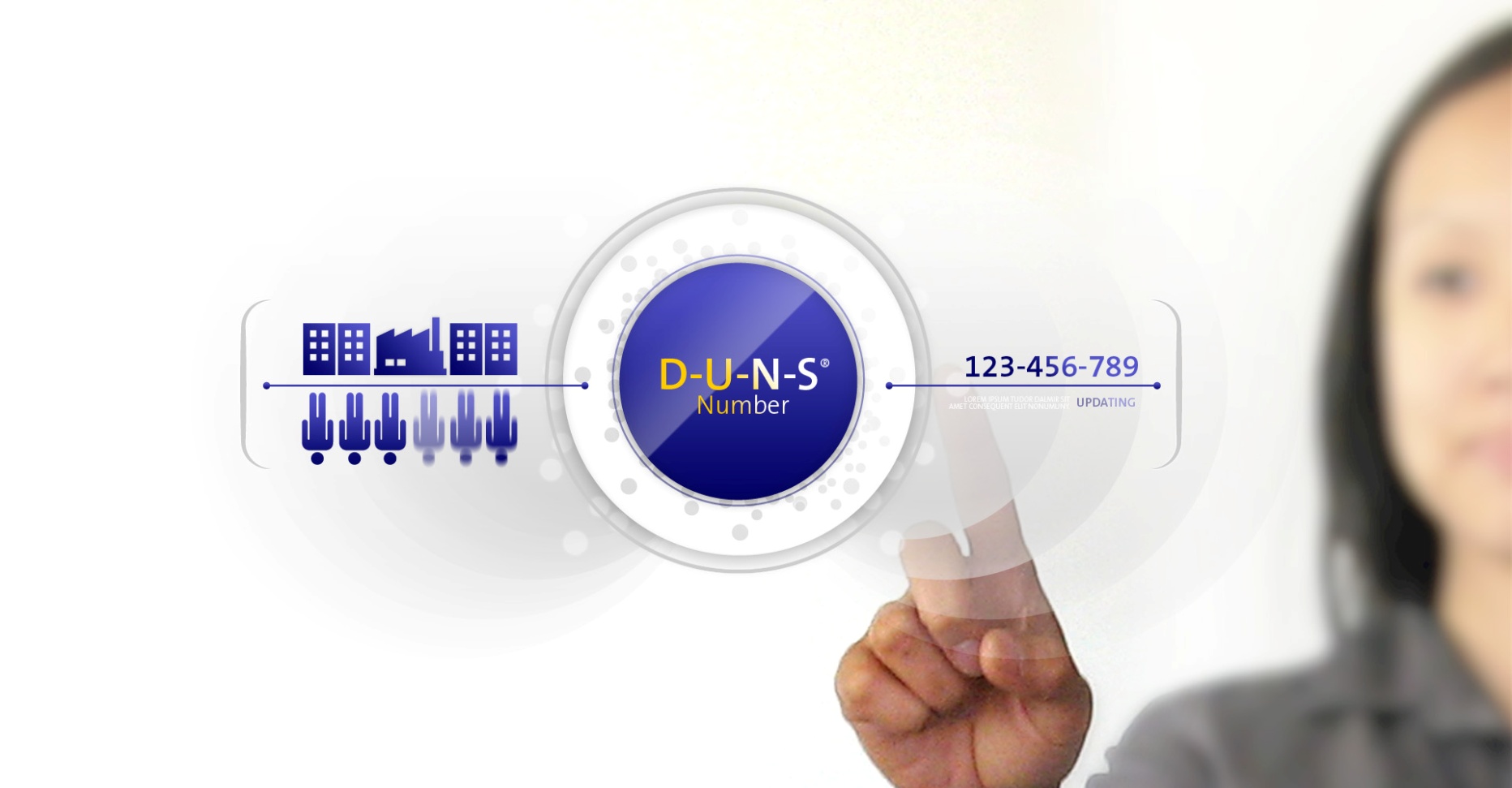 6
Business  Information Report
What it contains
The Business Information Report includes valuable information that can help you make
better business decisions. The BIR gives you immediate access to over 11 million U.S.
businesses. Each report is packed with information, analysis, and interpretations to
enhance your decision making process. Information includes payment records, public
filings, financial information, banking commentary, business background of principals,
and a description of the firm’s operation.
7
Business Information Report
DUNS: 13-342-9999                        DATE PRINTED                            SUMMARY
WALLBURN'S CONSTRUCTION     JAN 28 2000                                 RATING 1R3
CO INC

                                                          CONCRETE WORK         STARTED 1976
PO BOX 33999 HILLSIDE                                                          SALES $100,000
SEATTLE WA 98133                          STABILIZATION &            EMPLOYS 12
19999 43RD AVE NW                        FOUNDATIONS               HISTORY CLEAR
SEATTLE WA 98125                          SIC NO.                           FINANCING SECURED
   TEL: 206 363-3195                          17 71
8
What is a Paydex Score & What’s the difference from other Scores??
Paydex Score is a score between 0-100 that grades your payment history over the past 12-18 months.  This score is historic report card.

Commercial Credit score is a score between 0-100 but it predicts how you will pay in the future and it is driven by payment history and other factors.

Let’s Discuss
9
Payment
PAYDEX PAYMENT SCORE 
100 - Anticipate – Payment detail may state: payments are received prior to date of invoice (Anticipated)
90 - Discount - Payment detail may state: payments are received within trade discount period (Discount) 
80 - Prompt - /i>Payment detail may state: payments are received within terms granted (Prompt)
70- 15 Days Beyond Terms
60- 22 Days Beyond Terms
50 - 30 Days Beyond Terms
40 - 60 Days Beyond Terms
30 - 90 Days Beyond Terms
20 - 120 Days Beyond
10
Public Filings
PUBLIC FILINGS
The following data is for information purposes only and is not the
official record. Certified copies can only be obtained from the
official source.
-------------------------------------------------------------------------------
-------------------------------------------------------------------------------
* * * SUIT(S) * * *
-------------------------------------------------------------------------------
DOCKET NO.: 859995395
PLAINTIFF: $19,999-SOLBECK STRUCTURES STATUS: Pending
INC DATE STATUS ATTAINED: 05/16/1995
DEFENDANT: WALLBURN'S CONSTRUCTION DATE FILED: 05/16/1995
and OTHERS LATEST INFO RECEIVED: 05/26/1995
WHERE FILED: KING COUNTY
11
D&B Monitoring
D&B Credit Builder
12
D&B Monitoring
D&B Credit Builder
13